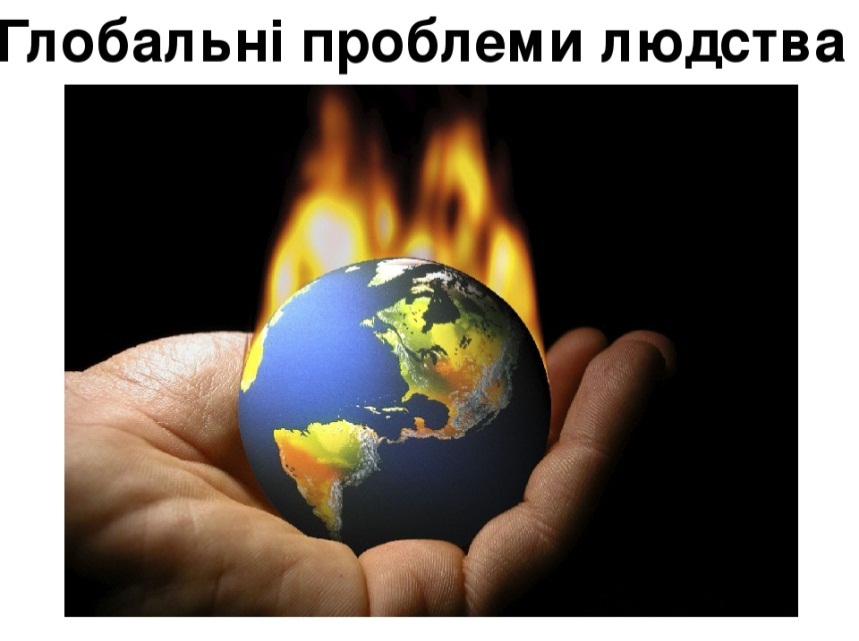 Розвиток людства 
і глобальні  небезпеки
Виконав учень 9-Б класу 
Манчевський Віктор
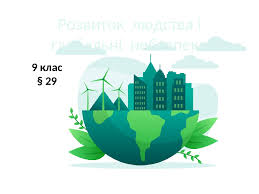 На ранніх етапах свого розвитку        
                           нечисленне людство не могло породити            
                         жодної глобальної проблеми, тобто проблеми, яка б торкалася будь-якої людини в будь-якому куточку Землі. Унаслідок заселення людством майже всього суходолу та небачених доти масштабів господарського освоєння довкілля почали виникати і дедалі загострюватися глобальні небезпеки. Кожна з них і особливо всі вони разом здатні спричинити знищення всього живого на нашій планеті.
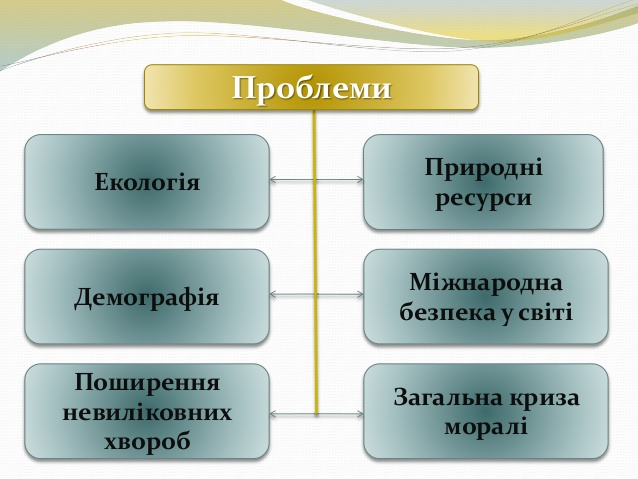 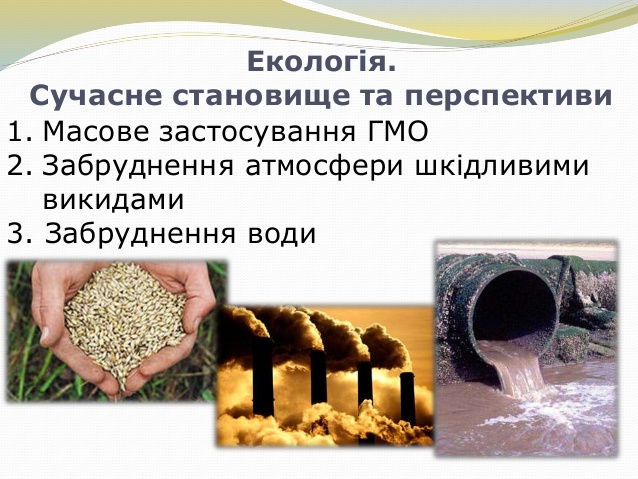 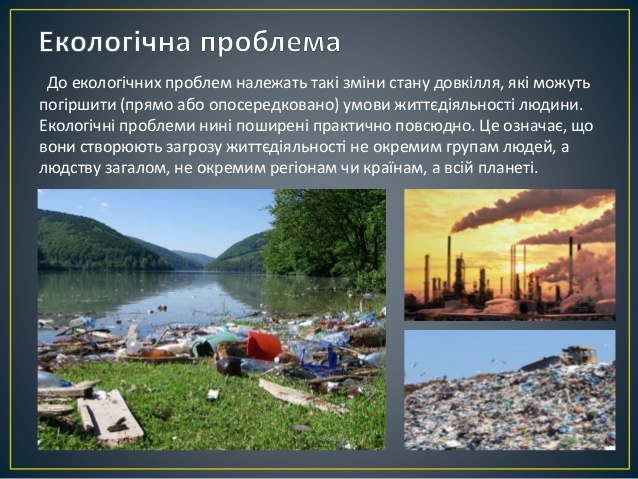 Екологічні проблеми можуть бути спровоковані стихійними лихами. Так, наприклад, катастрофічні повені часто спричинюють знищення сільськогосподарських угідь, забруднення поверхневих вод і спалах інфекційних захворювань. Аналогічні наслідки можуть спричинювати й землетруси або виверження вулканів тощо. Водночас екологічна проблема часто є наслідком впливу на природу людства. Упродовж усієї своєї історії людство череа господарську діяльність поступово посилювало тиск на природу, усе більше порушуючи в ній екологічну рівновагу.
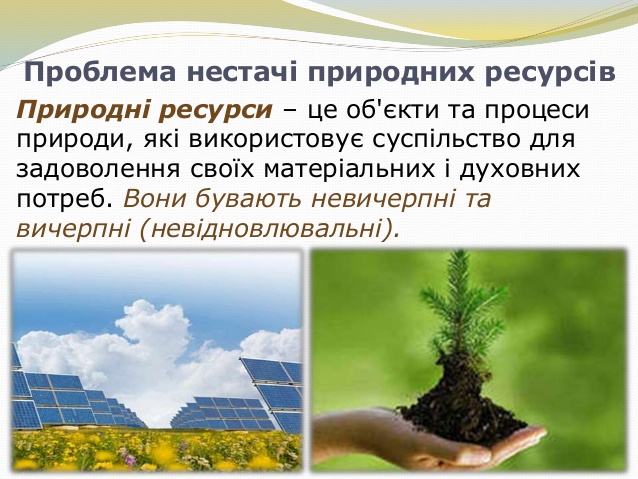 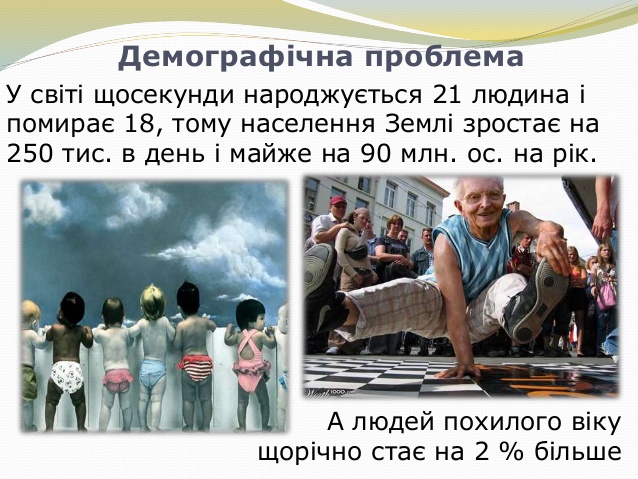 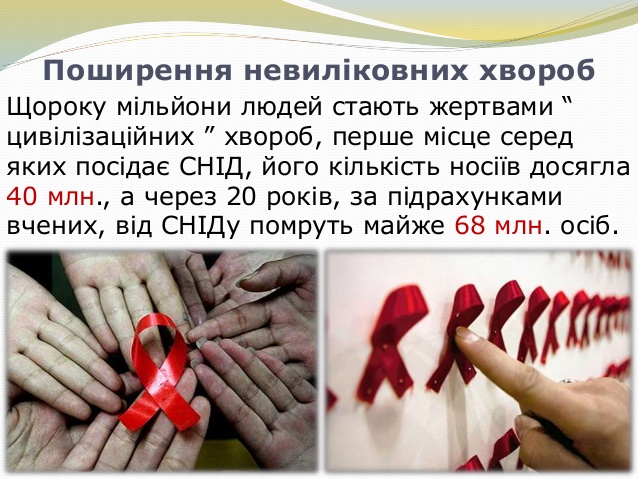 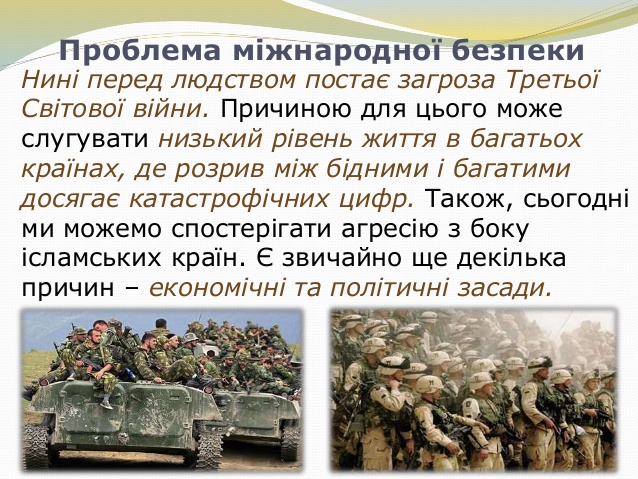 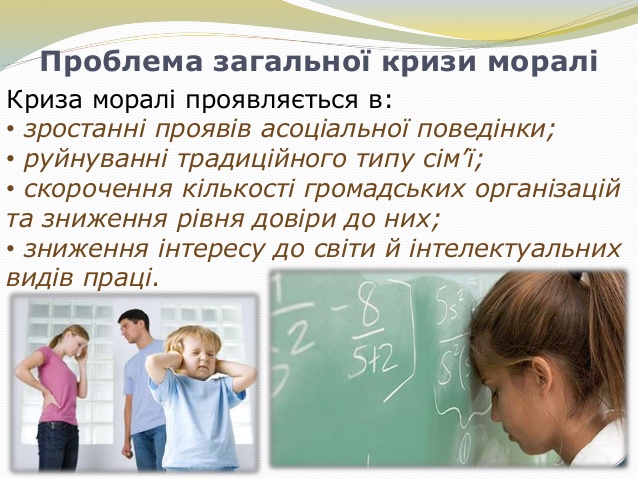 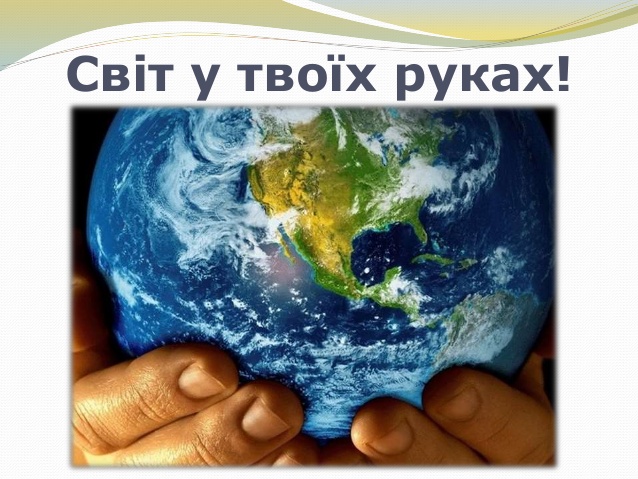